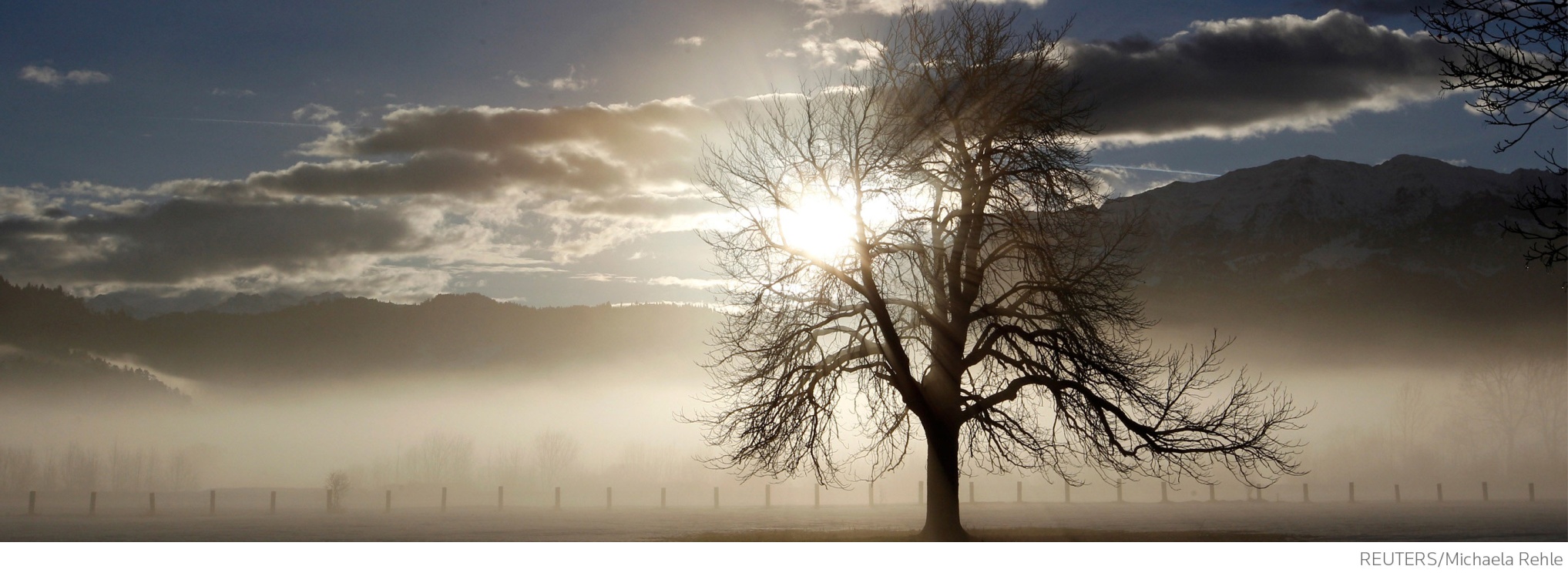 Výsledky výskumníkov – Citation Report a H-index
Enikő Tóth Szász , Customer Education Specialist
eniko.szasz@thomsonreuters.com

http://webofknowledge.com
http://wokinfo.com/
O citačných reportoch
Použite na rýchly prehľad o citáciách na určité obdobie a na sériu publikácii
Súhrnné citačné štatistiky na výsledky vyhľadávania
Grafy znázorňujúce publikačnú aktivitu a citačnú aktivitu na roky 
Priemerné citácie na položku a priemerný počet citácii za rok 
H-index
Odpočet autocitačných článkov
Možno pracovať so súborom dat  10,000 alebo menej
Poznámka: Marked List je limitovaný na 5,000 záznamov
Pripravte citačný report z…
Ľubovolného súboru dat 
Príklady:
Author search:  sleduje výstup výzkumov a citačné aktivity na publikované práce daného autora
Address search: sleduje výstup výzkumov a citačné aktivity na publikácie inštitúcie 
Topic search:  ukáže publikácie a citačné trendy v hľadanej téme
Cited Reference search alebo Citing Articles zoznam:  skúma druhogeneračné citácie na zmeranie nepriameho vplyvu
Marked List: príprava vlastného zoznamu na reportovanie
…a ďalšie
Vyhľadávanie autora
Vyhľadávanie autora - výsledky
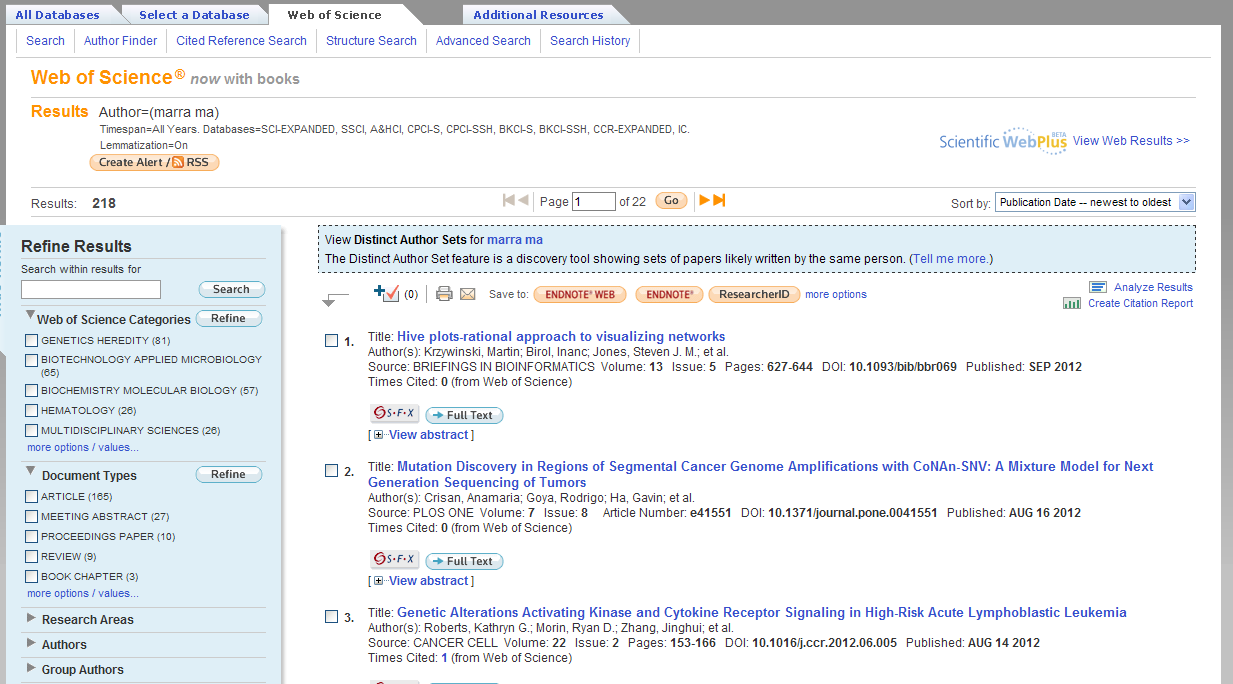 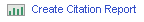 Report automaticky generuje 2 grafy a vypočíta základné statistiky, vrátane H-indexu a počtu priemerných citácii na položku.
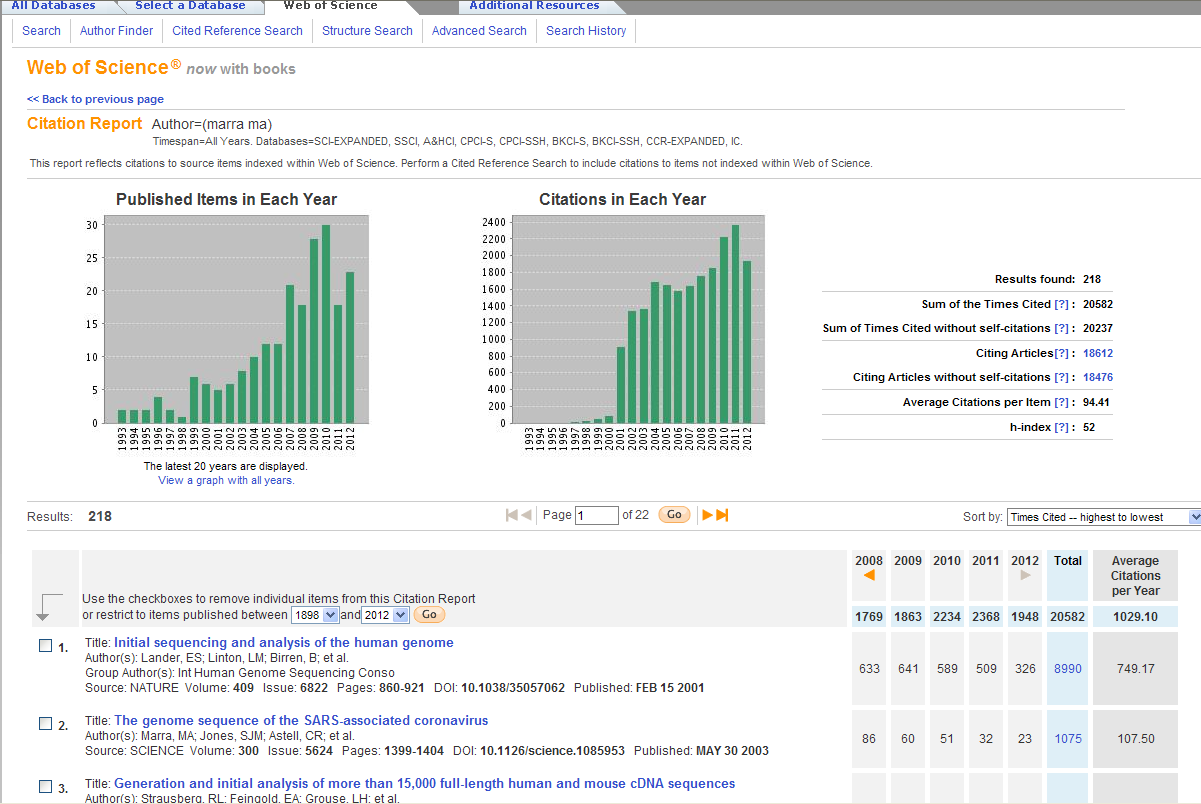 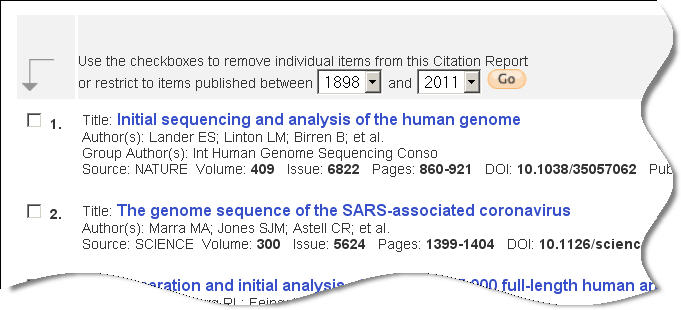 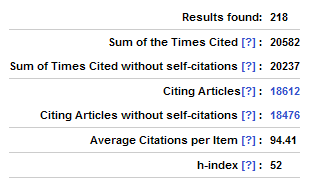 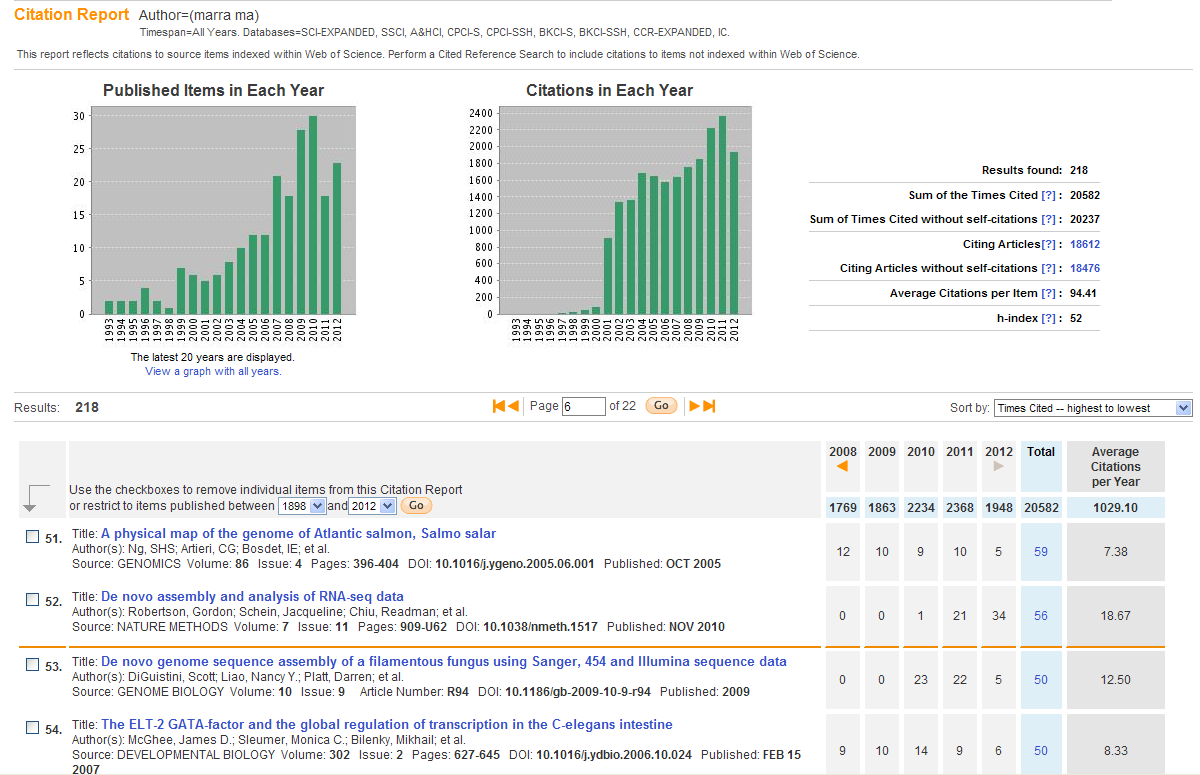 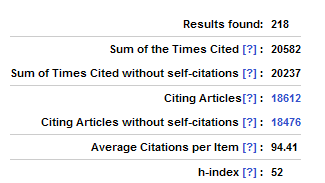 H-index
Hirsch, J. E. (2005). An index to quantify an individual's scientific research output. Proceedings of the National Academy of Sciences of the United States of America, 102(46), 16569-16572.
Má význam vtedy, keď porovnávame autorov v tej istej disciplíne. Výzkumníci pôsobiaci v rôznych disciplínach môžu mať významne odlišné H-indexy (napr. Life Sciences vs fyzika).
Citačné počty
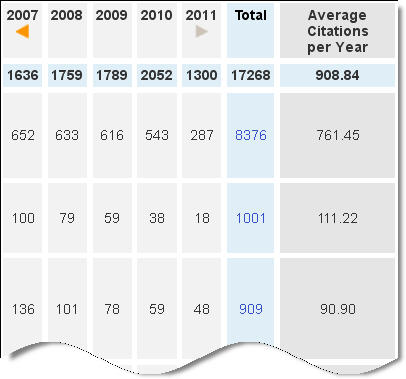 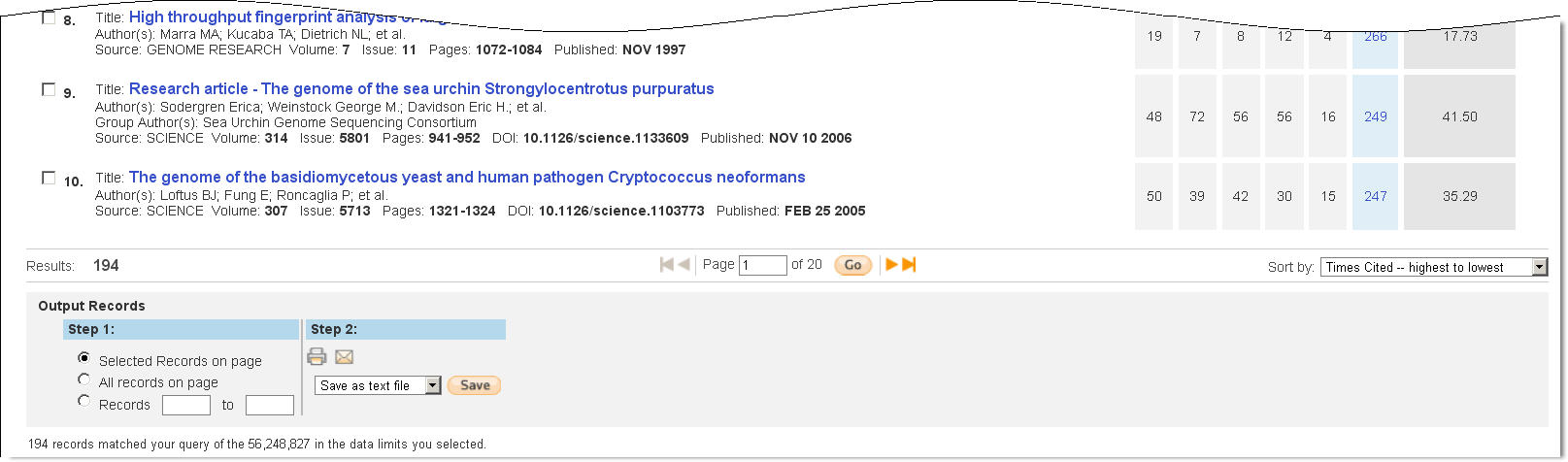 Exportovanie citačného reportu
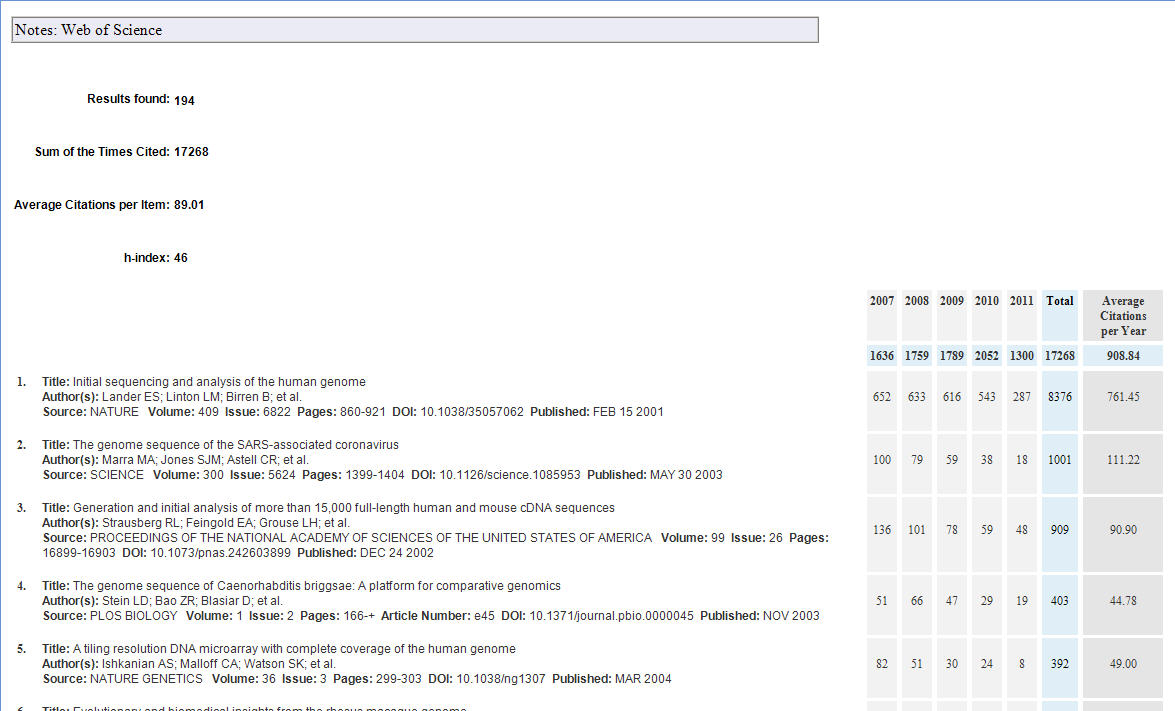 Autocitácie
Autocitácie (self-citation): citácie na úrovni autorov, keď autor cituje svoju vlastnú skoršiu prácu
Vylúčenie citácie spoluautorov (na úrovni jednotlivých článkov)
Na stránke citujúcich článkov (citing articles/times cited)
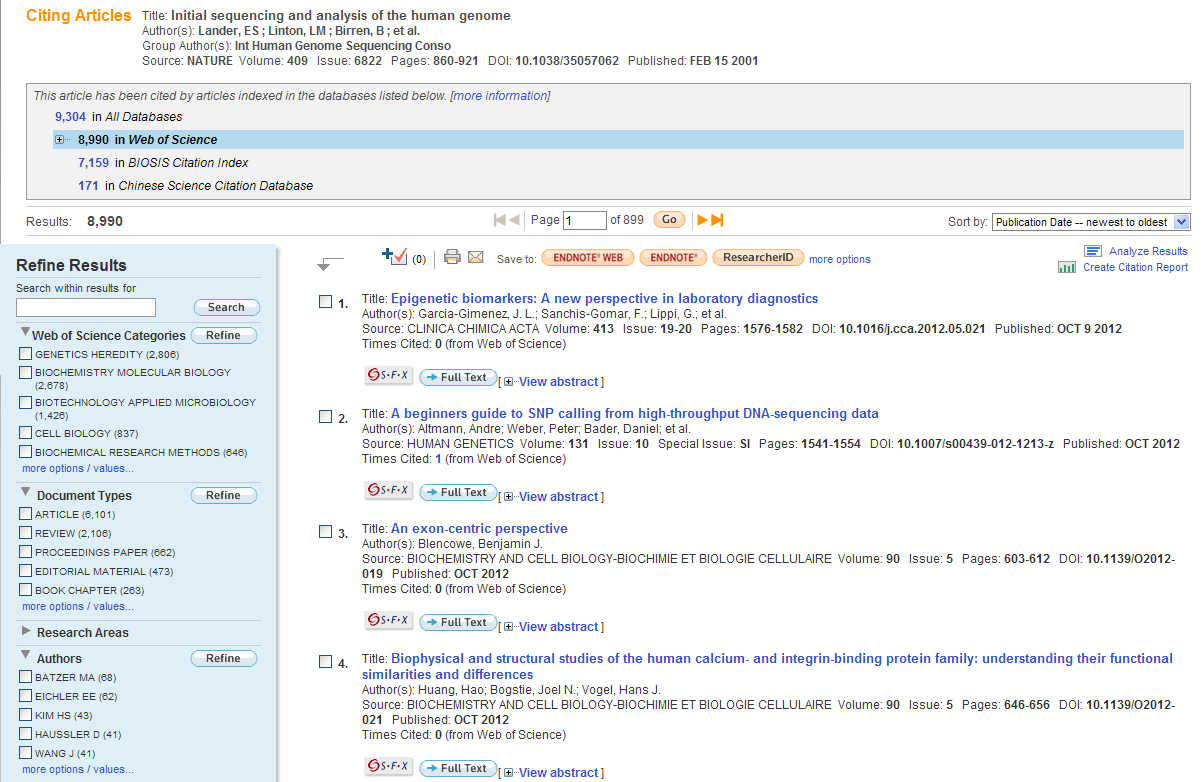 Vylúčenie citácie spoluautorov
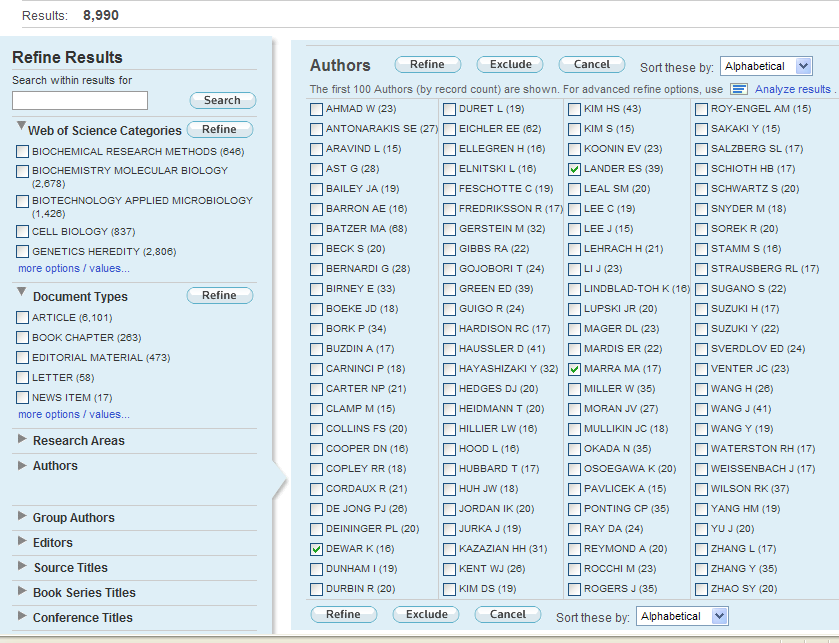 Citation Report vs Cited Reference Search
Len presné citácie
Presné aj nepresné citácie
Klasické vyhľadávanie
Cited Reference Search
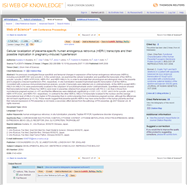 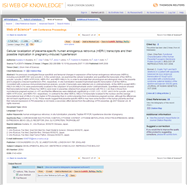 2011
2007
Vyhľadávanie na autora, publikáciu apod.
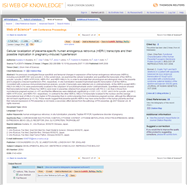 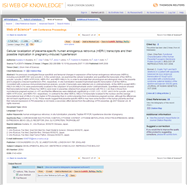 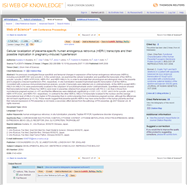 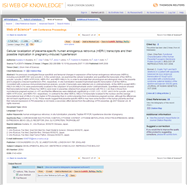 2010
2009
1998
1965
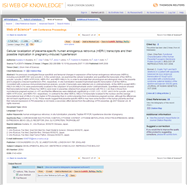 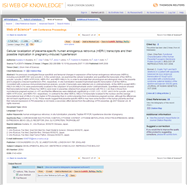 2008
1930
Článok      Konferenčný zborník Kniha, kapitola
Citujúci článok    Citujúci zborník Citujúca kniha, kapitola
Spolupráca
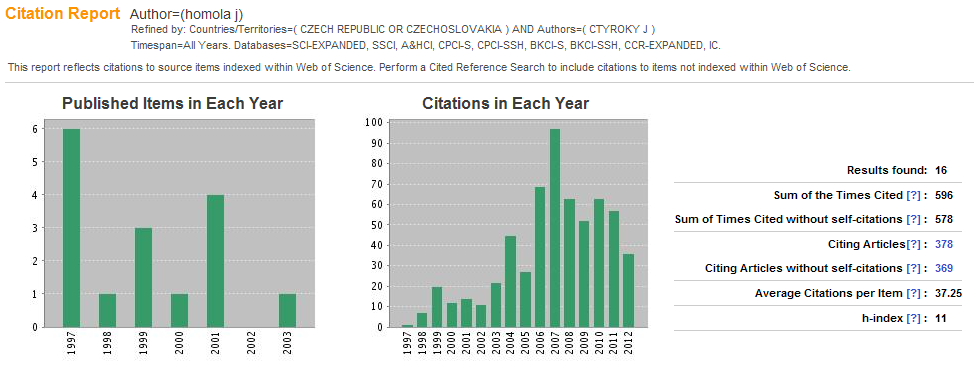 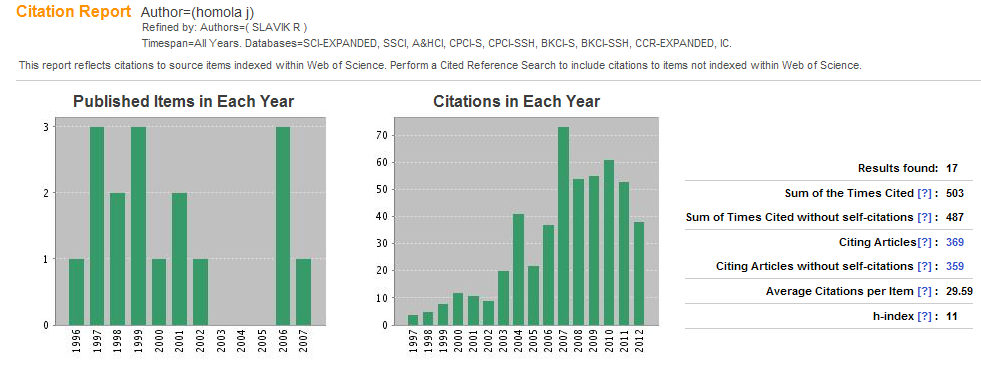 Citation Report na časopisy
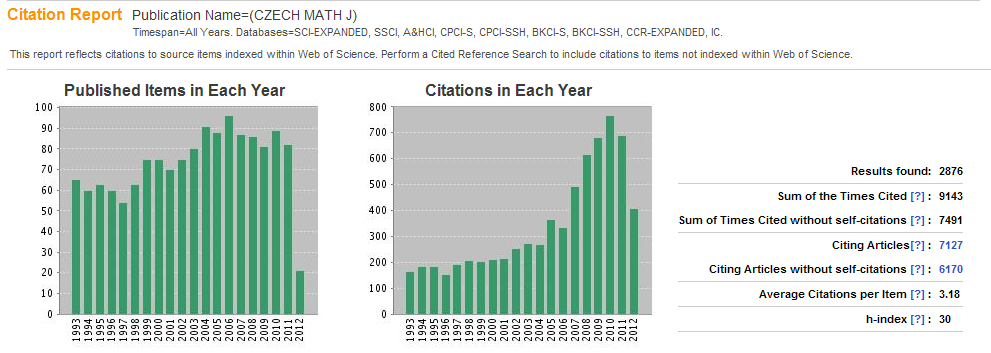 Citation Report na tému
Economy crisis
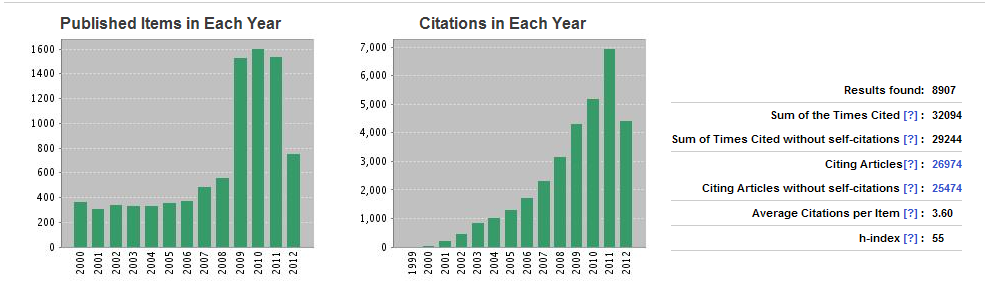